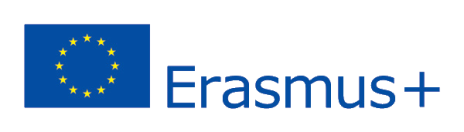 2020-1-UK01-KA201-079177
8.	Scripting avanzato
3D Worlds
Introduzione
Gli oggetti possono attendere i messaggi in canali specifici. 
È possibile utilizzare qualsiasi canale, da -2147483648 a 2147483647. Il canale 0 è un canale aperto e viene utilizzato ogni volta che un avatar scrive qualcosa nella chat 'vicina’. 
È possibile inviare messaggi ad altri canali scrivendo / e il numero del canale. Ad esempio, "/3000 ciao" invierà il messaggio "ciao" al canale 3000. Gli avatar vicini non vedranno questo messaggio in chat. 
Con i messaggi si possono comunicare informazioni tra oggetti diversi. È anche possibile comunicare informazioni tra parti di uno stesso oggetto 'collegato', ma non si usano i canali per questo.
Messaggi
Per consentire a un oggetto di attendere i messaggi su un canale specifico, è necessario utilizzare prima la funzione llListen, indicando il canale che si desidera ascoltare e i filtri specifici per i messaggi che può ricevere o i mittenti consentiti (ad esempio, un avatar o un oggetto specifico).
Questo comando viene solitamente richiamato nell'evento state_entry dell'oggetto.
integer llListen( integer channel, string name, key id, string msg );
Messaggi
Per gestire i messaggi in arrivo, è necessario utilizzare l'evento "listen". 
Quando viene inviato un messaggio al canale specificato, vengono eseguiti i comandi all'interno dell'evento "listen". È possibile adattare il comportamento desiderato in base al messaggio ricevuto.
listen( integer channel, string name, key id, string message ){ ; }
Messaggi
Per inviare un messaggio da un altro oggetto, si può usare il comando llSay, indicando il numero del canale e il messaggio.
llSay( integer channel, string msg );
Parametri multipli
A volte si può volere  inviare più valore attraverso un messaggio. 
Una soluzione potrebbe essere quella di creare un messaggio stringa che contenga tutti i dati che si desidera inviare separati da un carattere specifico (ad esempio i due punti ':’). 
Quando si riceve il messaggio nell'evento di ascolto, si può dividere il messaggio in base al carattere utilizzando il comando 'llParseString2List'.
list llParseString2List( string src, list separators, list spacers );
MENU di dialogo
Un altro modo per inviare un messaggio a un canale è utilizzare un menu di dialogo per l'utente. Il comando llDialog genera un menu di selezione per un utente specifico, con un messaggio e alcune opzioni/pulsanti. 
Quando l'utente seleziona uno dei pulsanti, il messaggio viene inviato a un canale specifico.
llDialog( key avatar, string message, list buttons, integer channel );
Comunicazioni tra parti di un insieme collegato
La comunicazione tra le parti di un set utilizza un approccio simile, ma non è necessario utilizzare i numeri di canale. Si possono specificare le parti a cui si vuole inviare il messaggio. 
Per gestire i messaggi di altre parti, è necessario aggiungere un evento "link_message" all'interno di uno script della parte che gestirà il messaggio.
link_message( integer sender_num, integer num, string str, key id ){;}
Comunicazioni tra parti di un insieme collegato
Per inviare un messaggio a un'altra parte dell'insieme collegato si può usare il comando 'llMessageLinked'. 
Il primo argomento specifica l'ID dell'insieme collegato della particolare parte a cui si vuole inviare il messaggio o uno dei seguenti valori (LINK_ROOT, LINK_SET, LINK_ALL_OTHERS, LINK_ALL_CHILDREN, LINK_THIS). 
In modo simile a 'llSay' si invia un messaggio stringa, ma è possibile inviare anche un intero o una variabile chiave, utile quando si vogliono inviare più informazioni.
llMessageLinked( integer link, integer num, string str, key id );
Comunicazioni tra parti di un insieme collegato
In molti casi si ha uno script nella parte ROOT di un insieme collegato e si desidera manipolare alcuni aspetti degli altri membri del gruppo (ad esempio, il loro colore, la texture o la trasparenza). 
Anche se questo può essere fatto utilizzando l'approccio di cui sopra con i messaggi, il linguaggio LSL offre una serie di comandi che possono essere utilizzati dagli script nell'oggetto ROOT per manipolare le altre parti.
Comunicazioni tra parti di un insieme collegato
Ad esempio, llSetLinkAlpha, llSetLinkColor e llSetLinkTexture possono essere utilizzati dall'oggetto ROOT per modificare la trasparenza, il colore e la texture di altre parti. 
Questi comandi sono simili a quelli normali, ma hanno un argomento aggiuntivo per specificare le parti che si desidera manipolare.
llSetLinkAlpha( integer link, float alpha, integer face );
llSetLinkColor( integer link, vector color, integer face );
llSetLinkTexture( integer link, string texture, integer face );